Grondeigenschappen
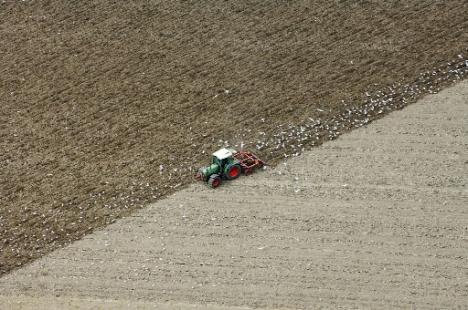 oever grondeigenschappen
Nederland van boven
Wiki bodem van Nederland
Nederland van boven: Flevoland
https://youtu.be/HZsq2AcrEzM
ondergrond
https://youtu.be/GS3h8IsizKE
Boring A27 loonbedrijf Van Vulpen
https://youtu.be/u4s33vLDf0o
Polderen https://youtu.be/yX0qSHKBArk
Loonbedrijf Sturm: kanaal graven https://youtu.be/KkSNQZlg-D4
Oogst	https://youtu.be/EvM_g1BlvBo
oever grondeigenschappen
Wat zit er in… blz 12
oever grondeigenschappen
Grondsoorten
Filmpje grondsoor-ten
bodemfilm
Verschil zit in de deeltjes, korrelgrootte:

Grind  	63 – 2 mm
Zand	2 mm – 0,063 mm
Silt		0,063 – 0,002 mm
Klei	kleiner dan 0,002 mm
Veen	(vergane) plantenresten
oever grondeigenschappen
Grind 2 -5 mm in dit geval
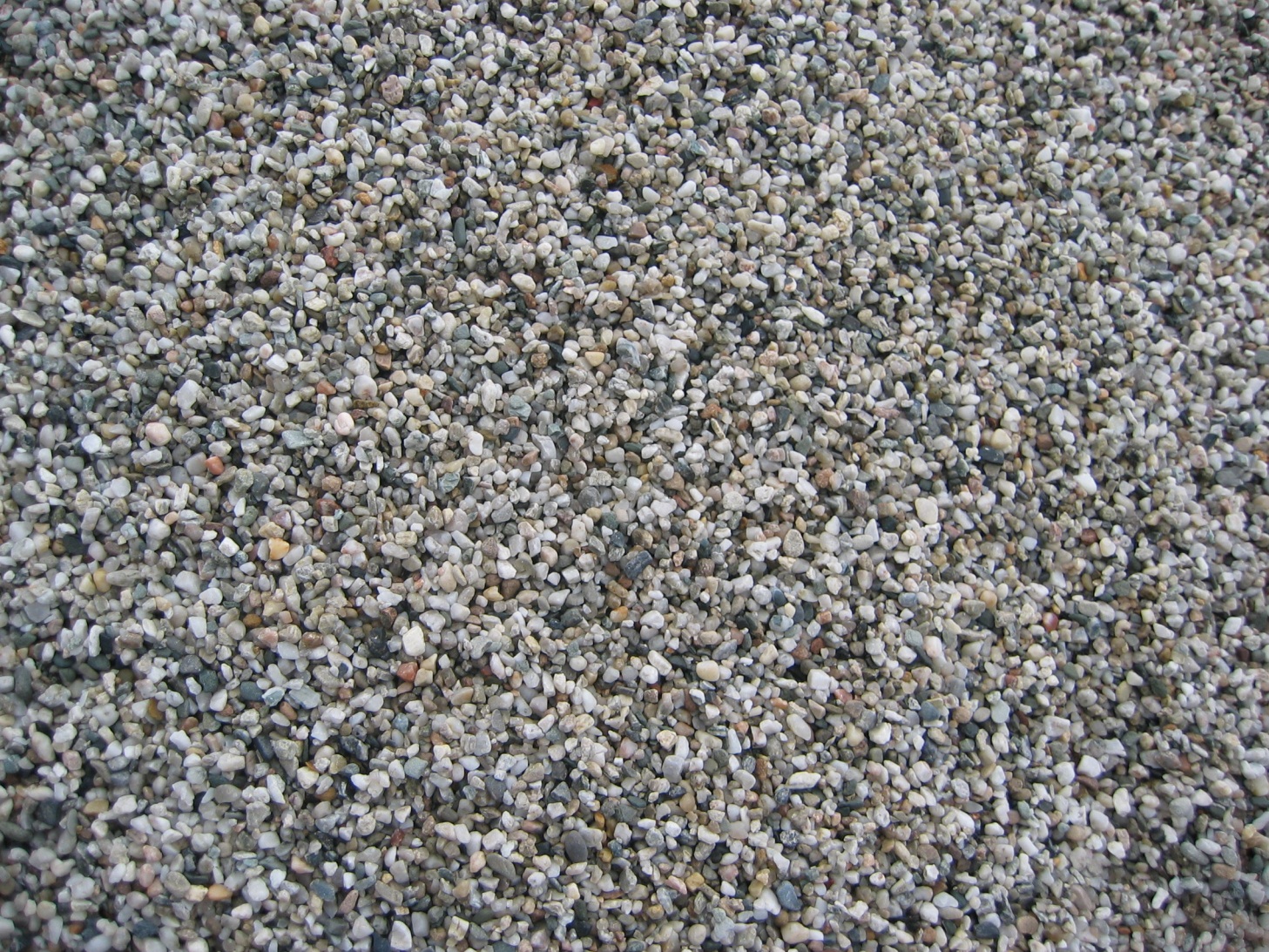 oever grondeigenschappen
Veel zandsoorten
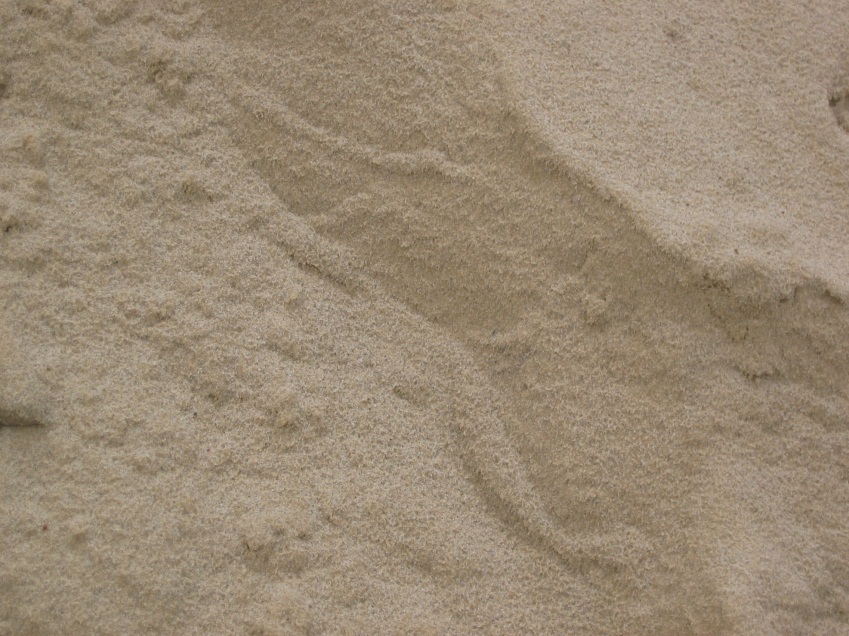 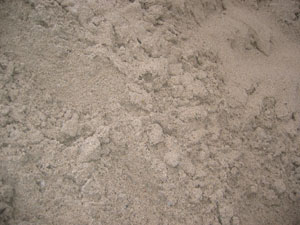 voegzand
metselzand
oever grondeigenschappen
Doorlatendheid
Hoe snel zakt water weer weg
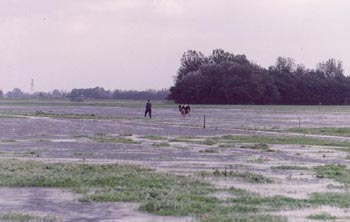 oever grondeigenschappen
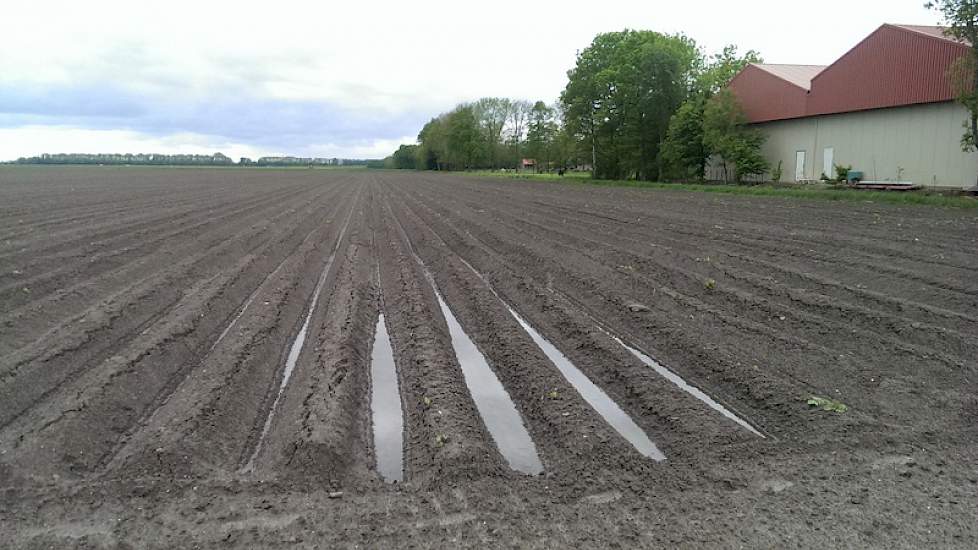 oever grondeigenschappen
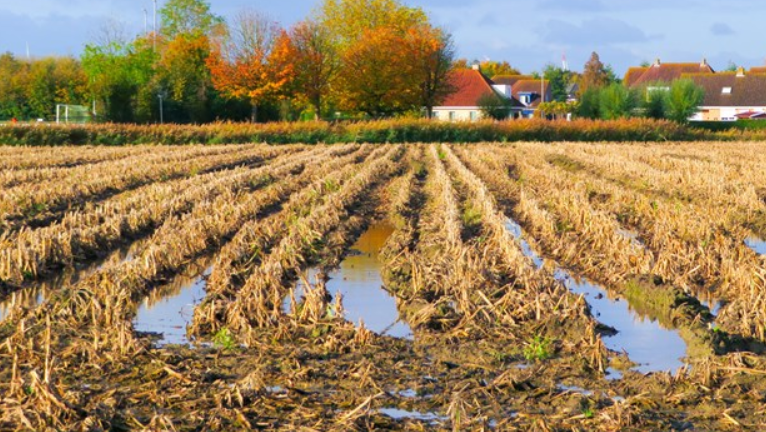 oever grondeigenschappen
10% vocht geeft stabiliteit in het zanddepot
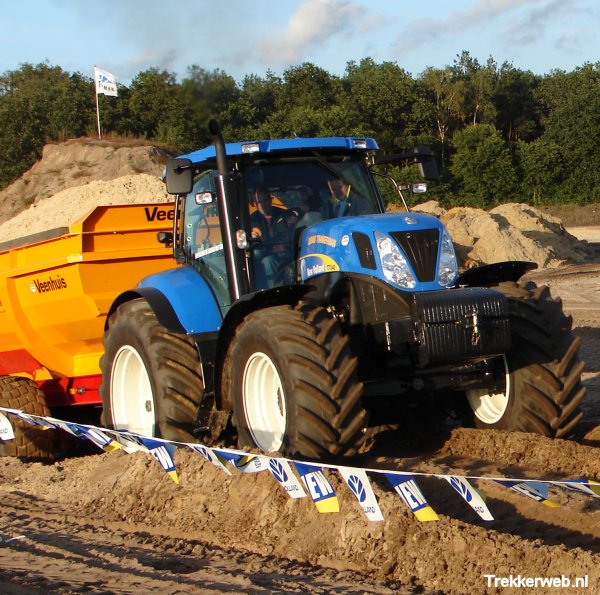 oever grondeigenschappen
Verdichting
Er is minder
lucht in 
de grond
oever grondeigenschappen
Uitleveren
Bij het los graven, neemt het volume toe.
Vooral bij kleigrond.
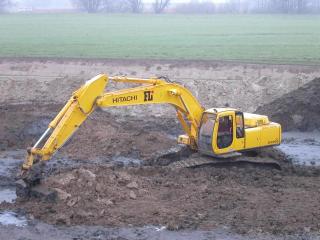 oever grondeigenschappen
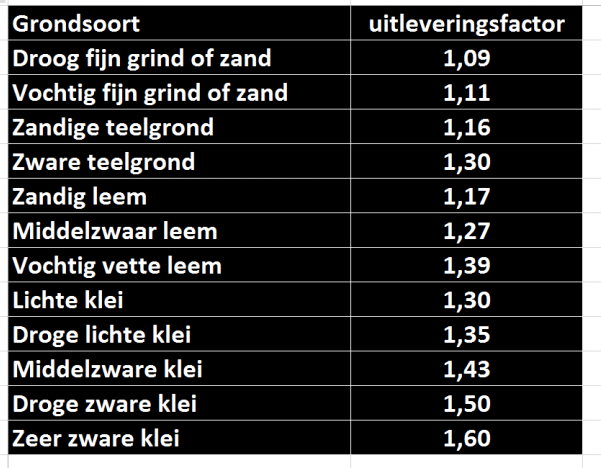 oever grondeigenschappen
Klink
Door eigen gewicht zakt de grond weer in.
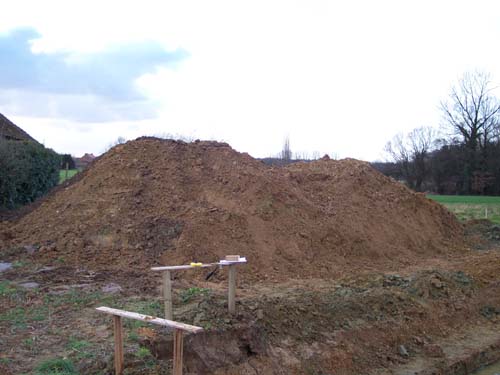 oever grondeigenschappen
Zetting
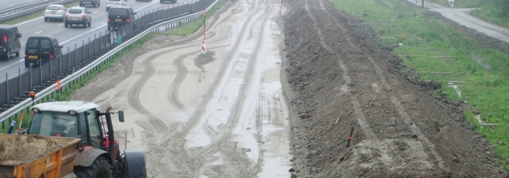 Na aanleg van bv een weg of dijk zakt de grond nog na.
Klik zetting
oever grondeigenschappen
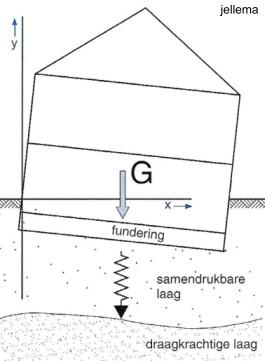 Zetting van een weg en huis
oever grondeigenschappen
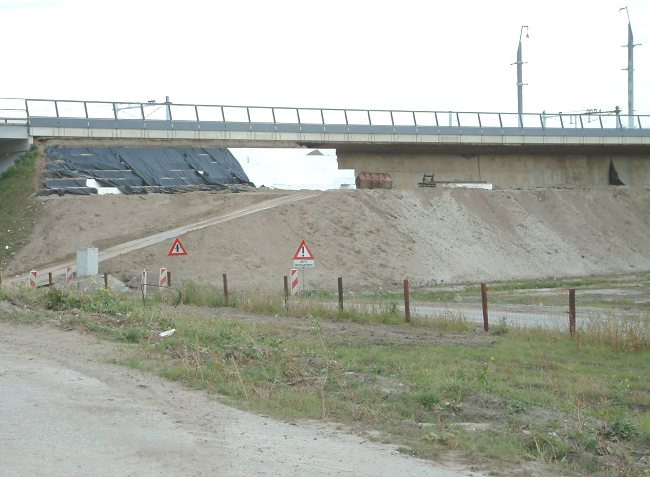 oever grondeigenschappen
Het duurt lang voordat ZETTING “achter de rug is”
Bronbemaling
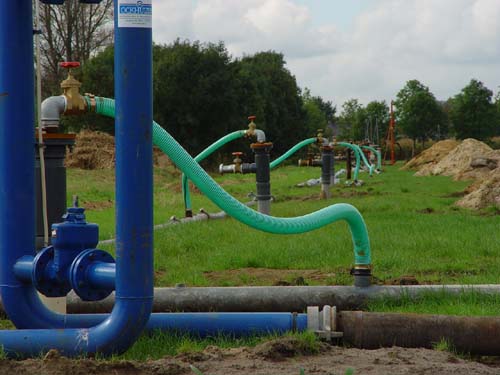 klik
oever grondeigenschappen
Grondwater
Water dat je tegenkomt als je een gat graaft.
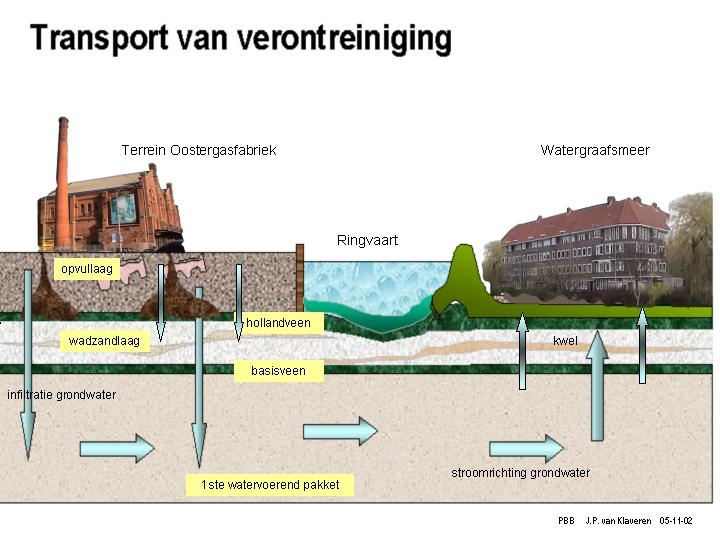 oever grondeigenschappen
oever grondeigenschappen
Grondonderzoek
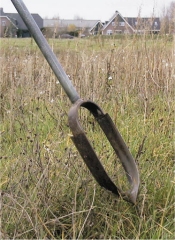 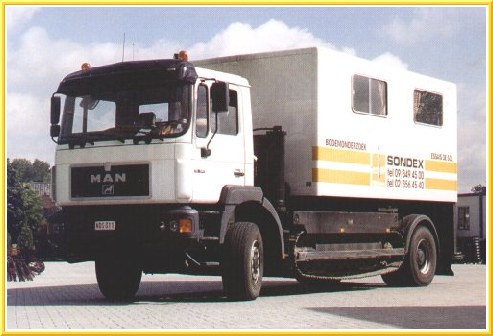 sonderen
Klik sonderen
oever grondeigenschappen
Grondwaterstand-peilbuis
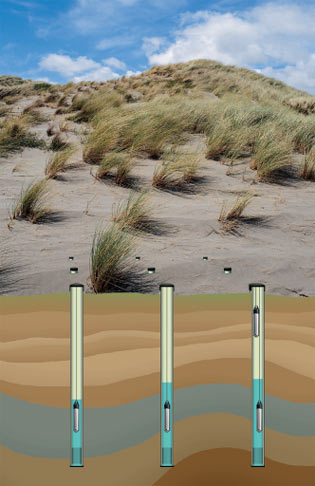 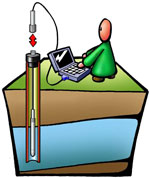 oever grondeigenschappen
Zuiveren
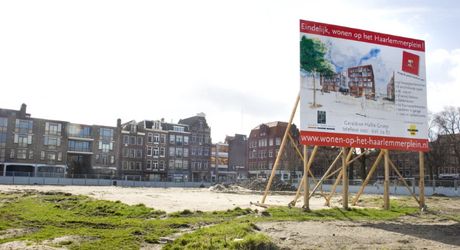 oever grondeigenschappen
Voorbereiding van een werk
93.10. voorbereiding terrein - algemeen
Bij werkzaamheden inzake groenaanleg of onderhoud moet iedere ongewenste bodemverdichting worden vermeden. De nodige maatregelen dienen genomen, ondermeer om het draagvlak van machines zoveel mogelijk te verruimen (beschermplaten, …),
oever grondeigenschappen
Vervolg voorbereiding van een werk
ook de rijroute van machines en voertuigen mag de verdichting van de grond niet in de hand werken. Er mag dienaangaande niet gewerkt worden in perioden met hevige neerslag of in en op een natte bodem.
oever grondeigenschappen
Staat bij de afspraken
93.11. voorbereiding terrein - zuiveren Omschrijving
Het betreft het voorafgaandelijk zuiveren van het terrein, het wegnemen en reglementair afvoeren van alle afval, overtollige plantengroei, e.a. ... De inschrijver wordt dienaangaande geacht voorafgaandelijk kennis te hebben genomen van de toestand van het terrein.
oever grondeigenschappen
Machine keuze
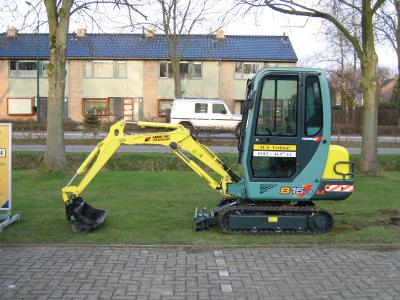 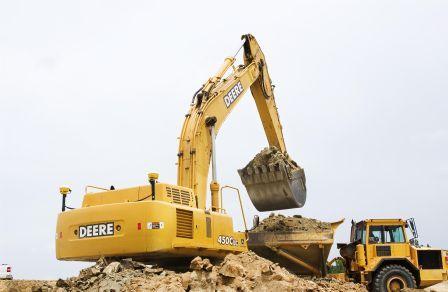 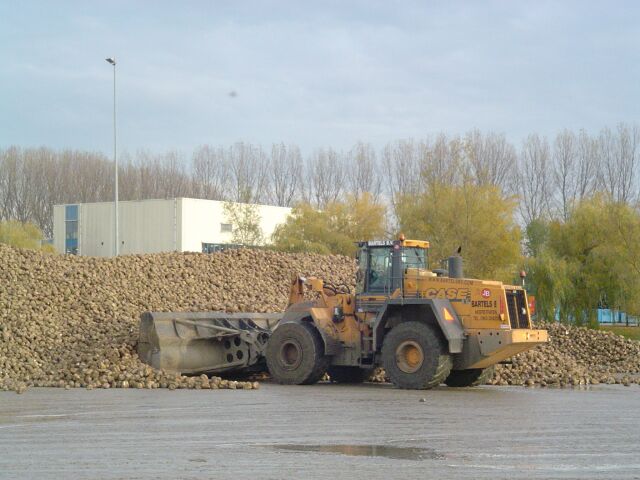 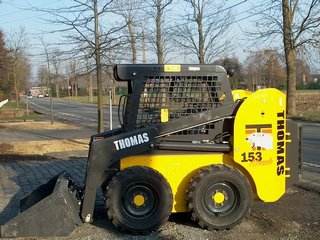 oever grondeigenschappen
Machine keuze
Bij grasoogst bv: 	

Balen maken of
Hakselen of 
Opraapwagen 
Bij cultuurtechniek bv:
7 ton of 13 ton  graafmachine
Kieper of knikdumper
Kilverbak of buldoser
Klik machinekeuze
Klik bouwput
Klik goede machine keuze?
Grondverzet en kilveren
oever grondeigenschappen
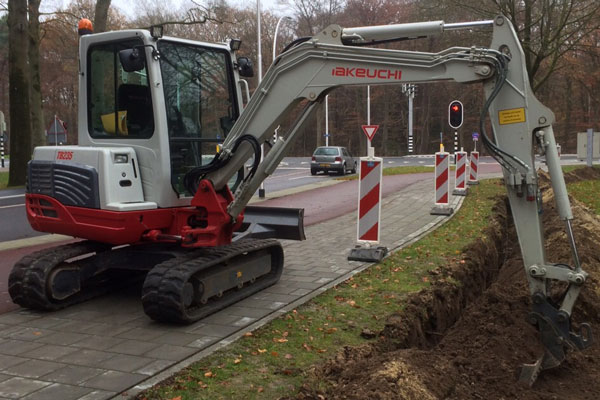 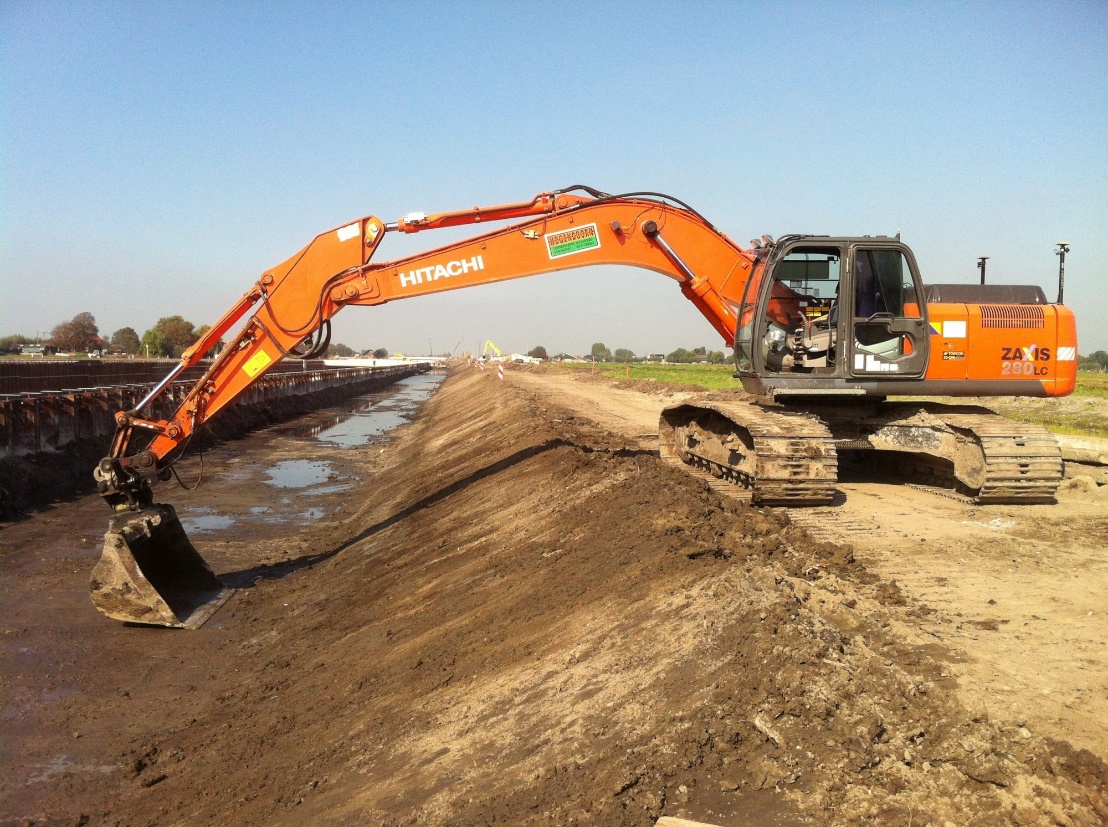 oever grondeigenschappen
Is dit een goede keus?
oever grondeigenschappen
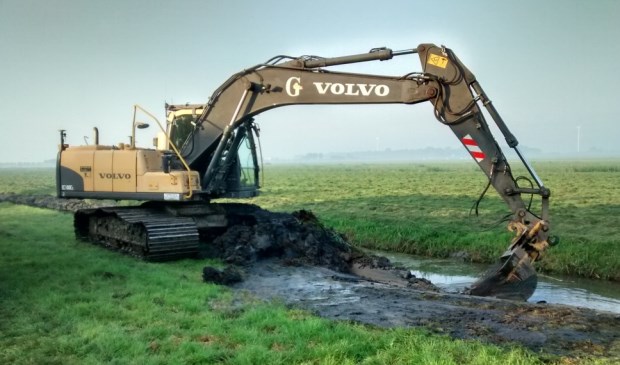 oever grondeigenschappen
Gewicht vd machine
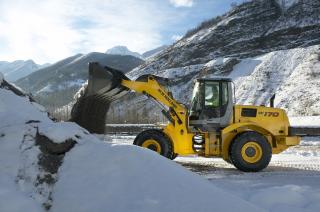 oever grondeigenschappen
Graafuitrusting
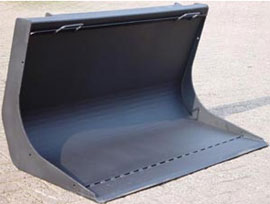 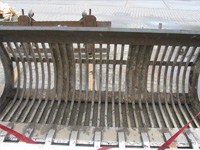 oever grondeigenschappen
draglineschotten
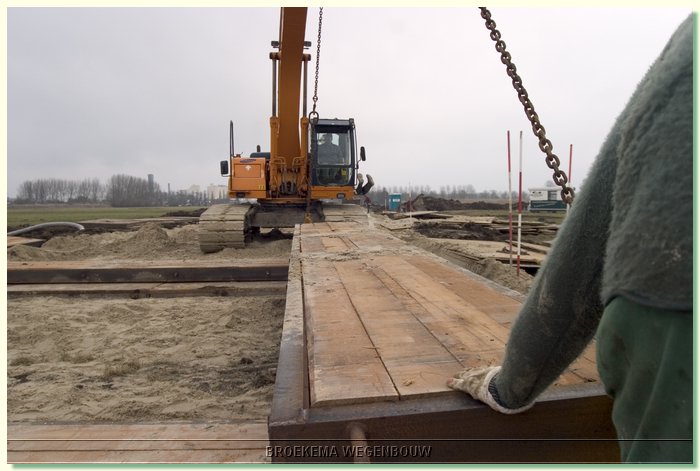 oever grondeigenschappen
Transportmiddel
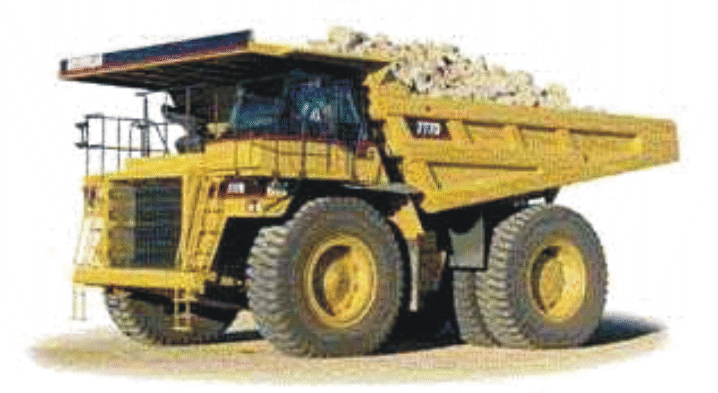 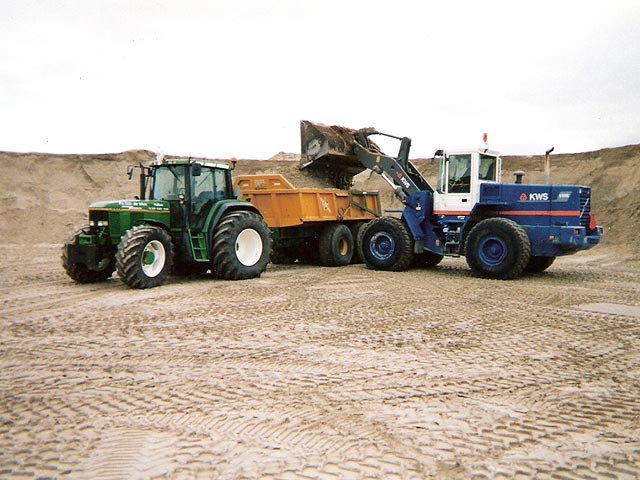 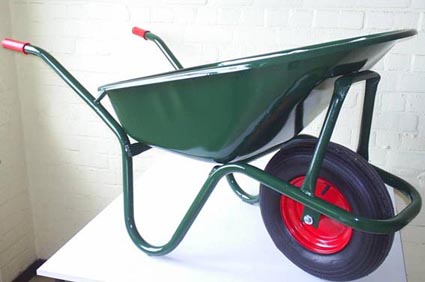 oever grondeigenschappen
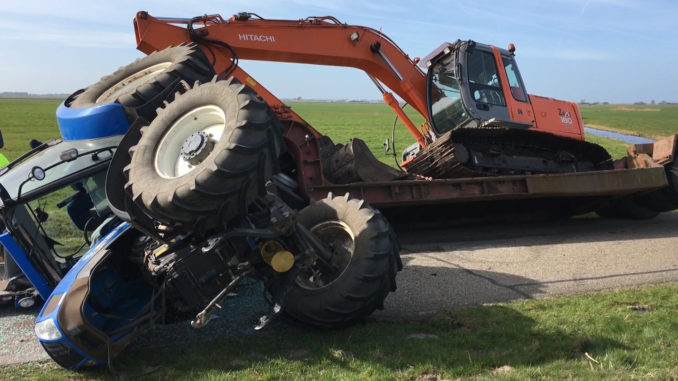 oever grondeigenschappen
Bouwterrein- Inrichten
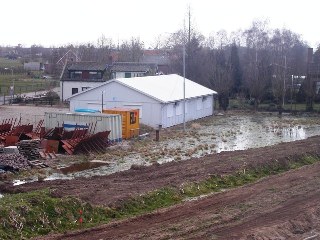 oever grondeigenschappen
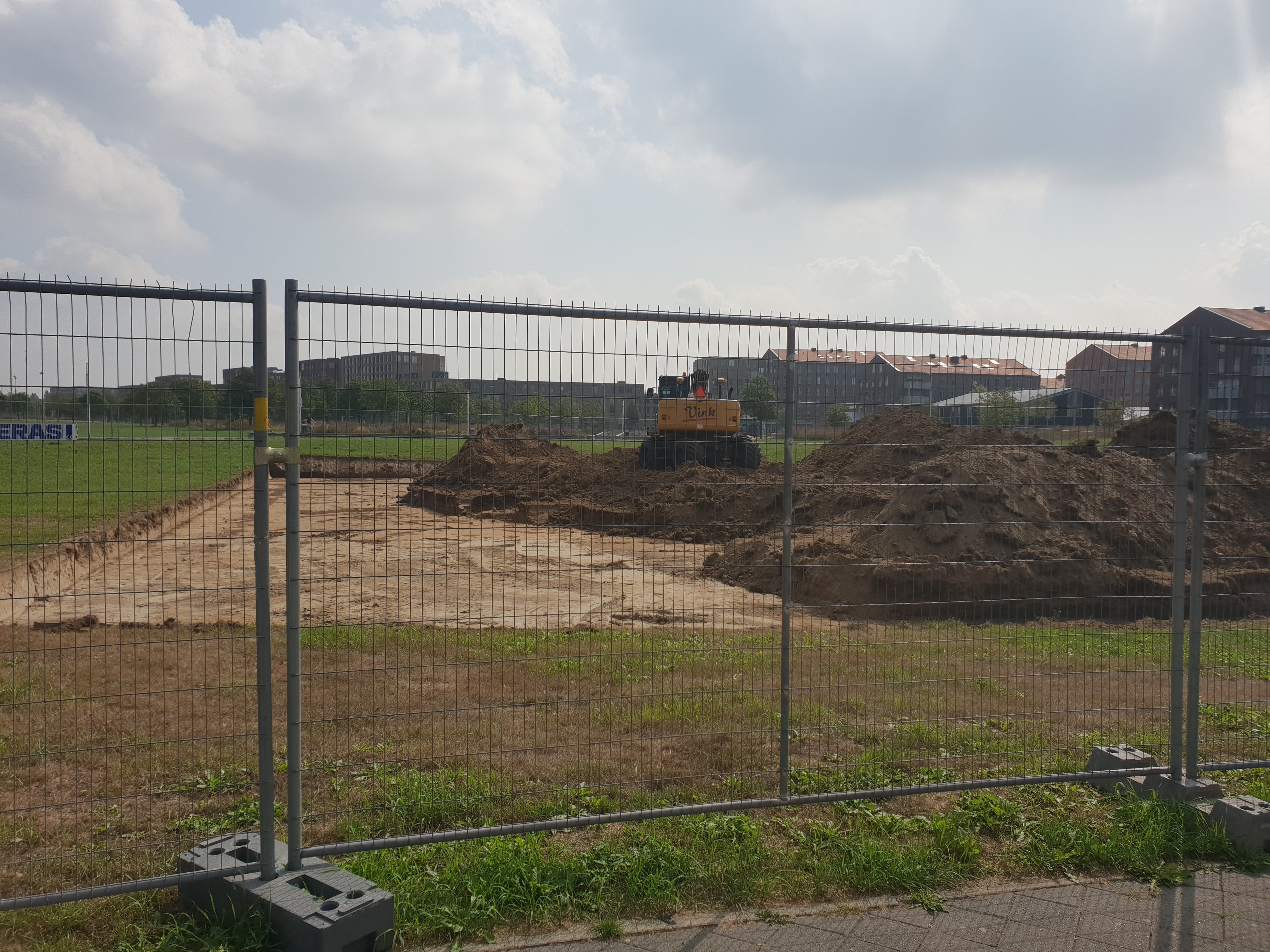 Bouwterrein- Hekken plaatsen
oever grondeigenschappen
transport
Goed schoonmaken
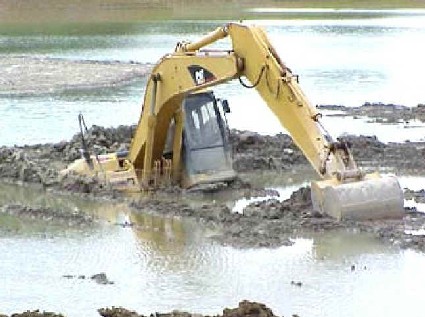 oever grondeigenschappen
Bovenwagen blokkeren
Tijdens het rijden
oever grondeigenschappen
Op aanhanger
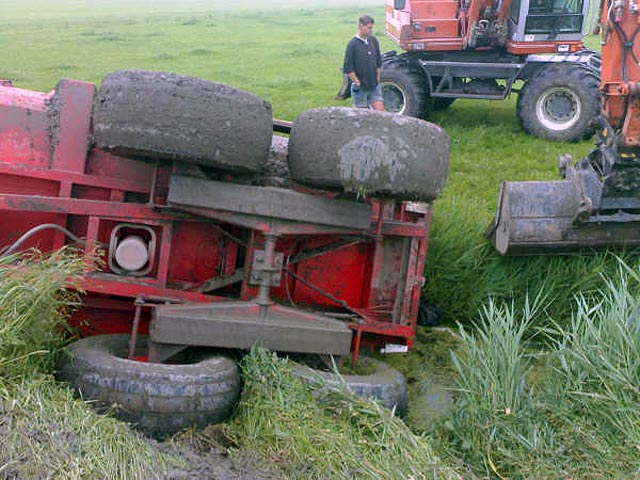 oever grondeigenschappen
schamelwagen
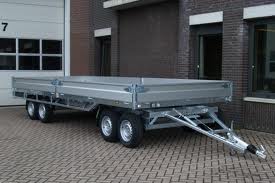 oever grondeigenschappen
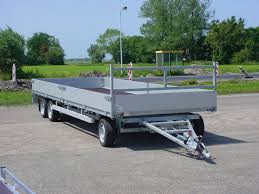 oever grondeigenschappen
Stro- of balenwagen
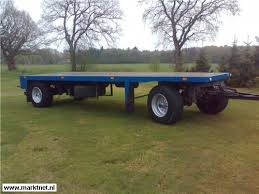 oever grondeigenschappen
Ook schamel-besturing
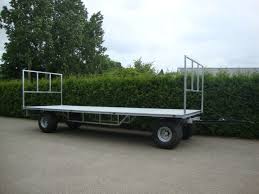 oever grondeigenschappen
Dieplader
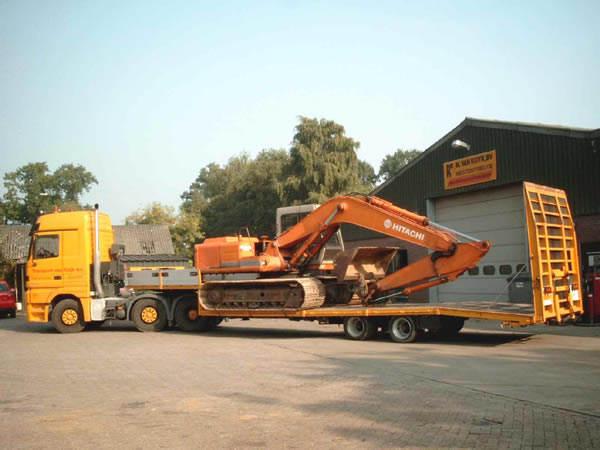 oever grondeigenschappen
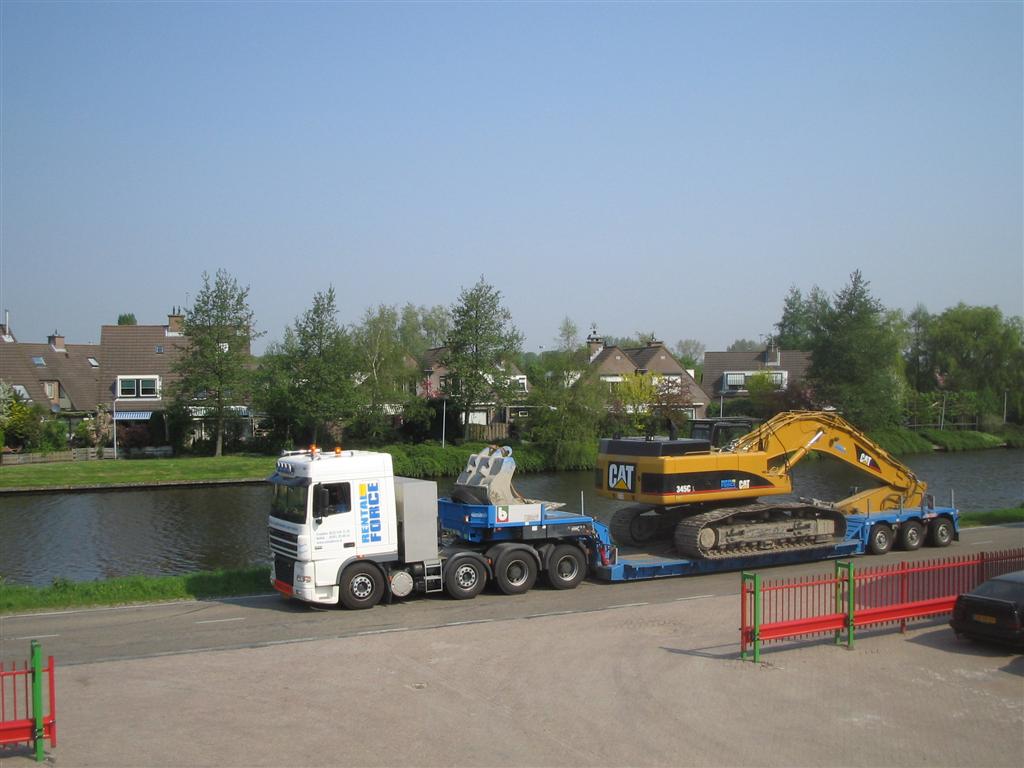 Aanhanger
klik
Klik-1
oever grondeigenschappen
Semi dieplader (plat)
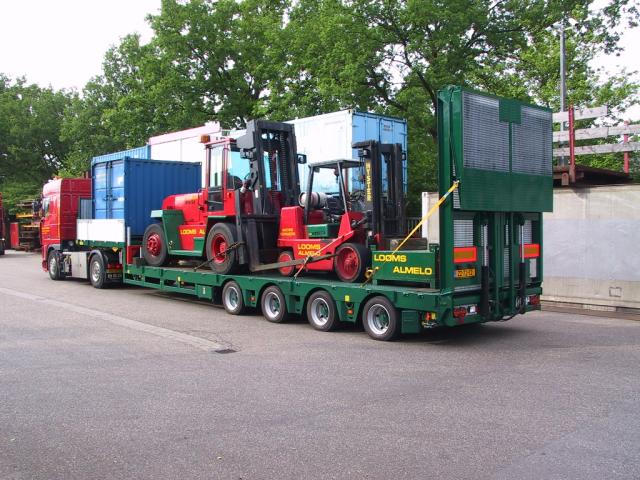 klik
Klik-1
oever grondeigenschappen
BE-oplegger
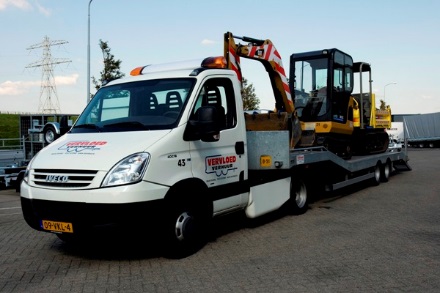 oever grondeigenschappen
BE oplegger met kraan
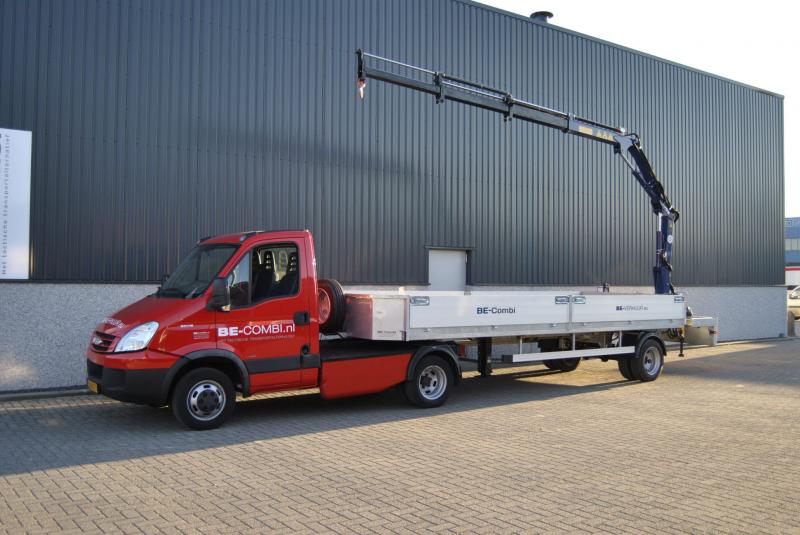 oever grondeigenschappen
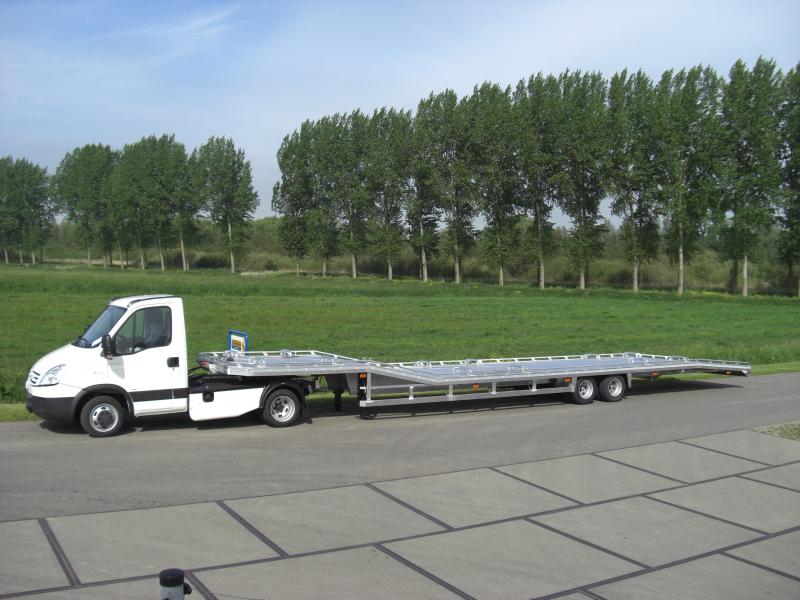 BE oplager – 5 ton laadvermogen
oever grondeigenschappen
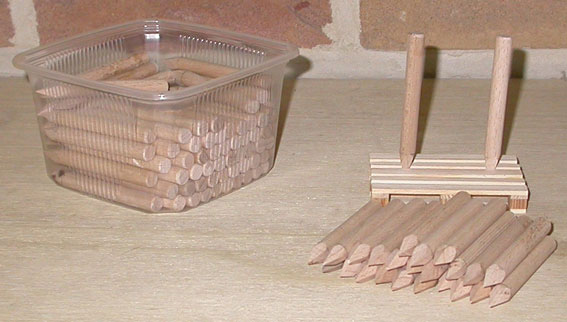 Uitzetten met piketten
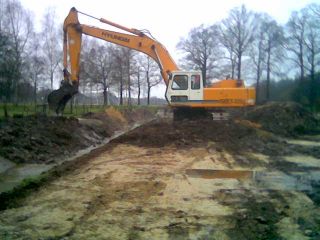 oever grondeigenschappen
Piketten
Plaats
Richting
Hoogte
25-50m
Zicht geven (lang gras-hoogte verschillen)
Mooi recht slaan
oever grondeigenschappen
Verklikken van piketten
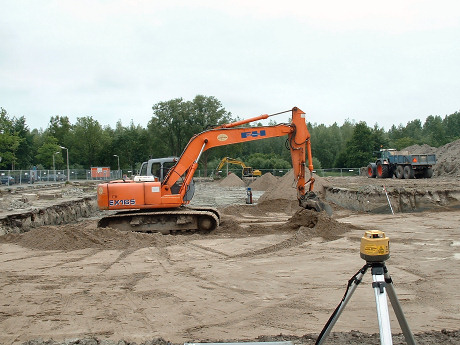 oever grondeigenschappen
Verklikken van piketten
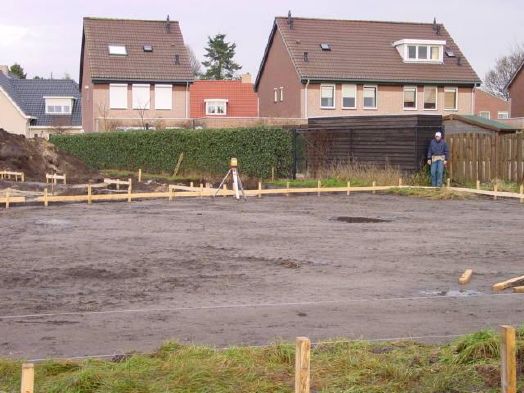 oever grondeigenschappen
Bouwplanken – 1 m afst.
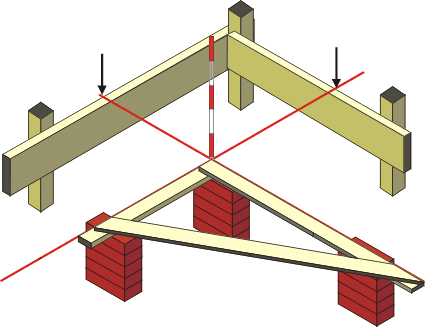 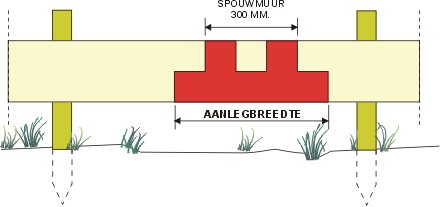 oever grondeigenschappen
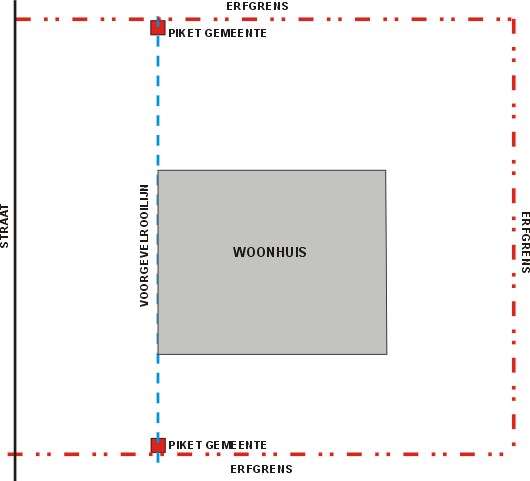 oever grondeigenschappen
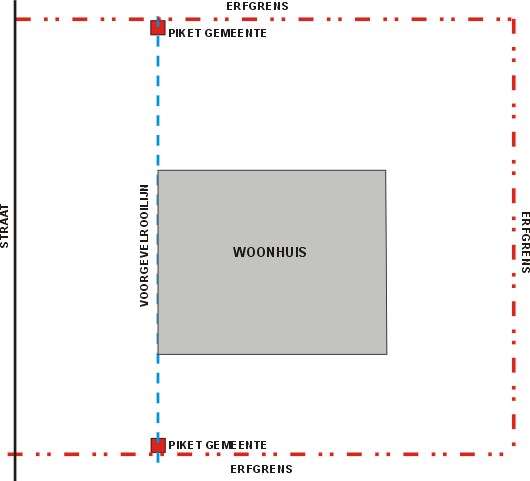 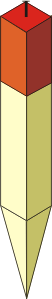 Piket vd gemeente
oever grondeigenschappen
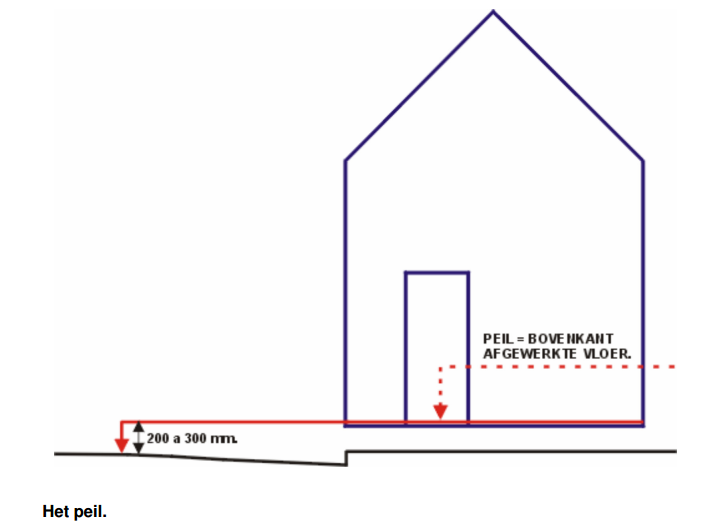 oever grondeigenschappen
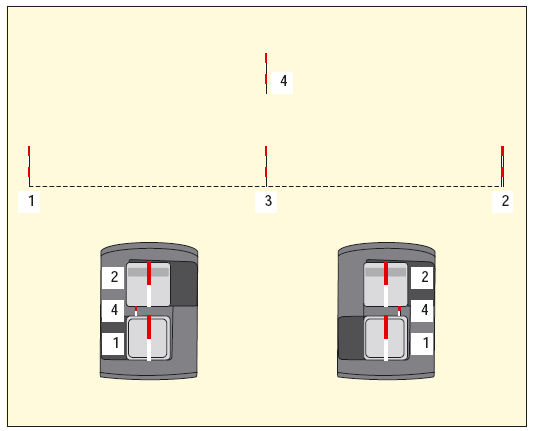 Prisma, wat zie je ……
oever grondeigenschappen
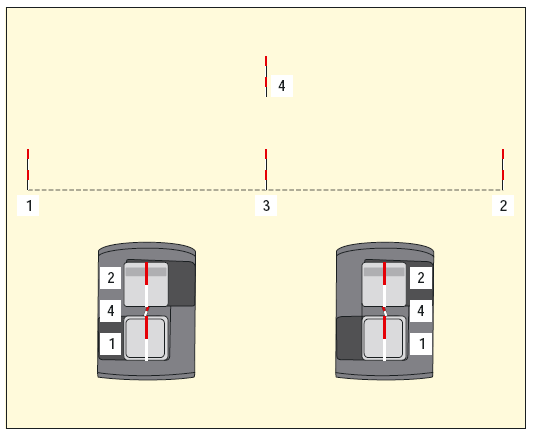 Prisma, hier is het goed
oever grondeigenschappen
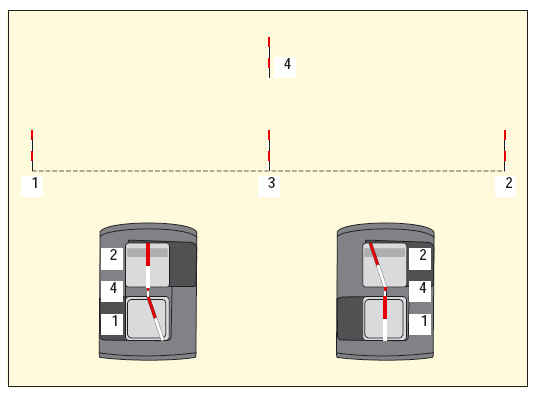 Prisma, wat is hier aan de hand …..
oever grondeigenschappen
https://youtu.be/6XAaiK9Pqfw
) Video grondbewerking mini
oever grondeigenschappen